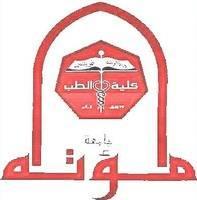 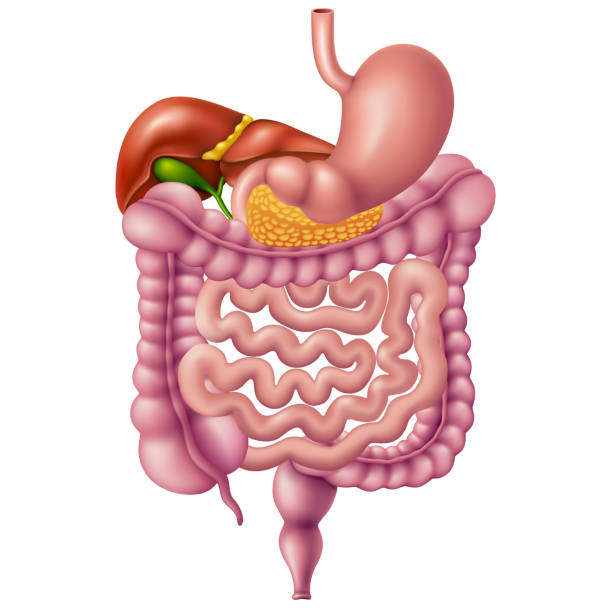 Intestinal nematodes
Part 2
Presented by 
Associate Professor Dina Abou Rayia
1
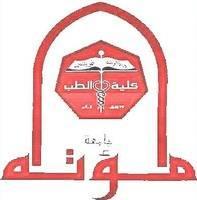 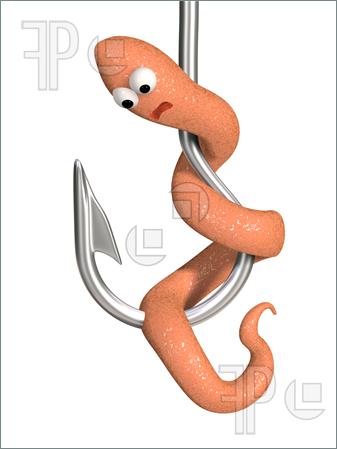 Hookworms
2
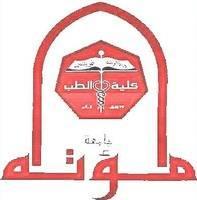 Human Hookworms
New world hookworms
Old world hookworms
Ancylostoma duodenale
Necator americanus
3
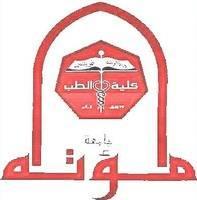 Ancylostoma duodenale
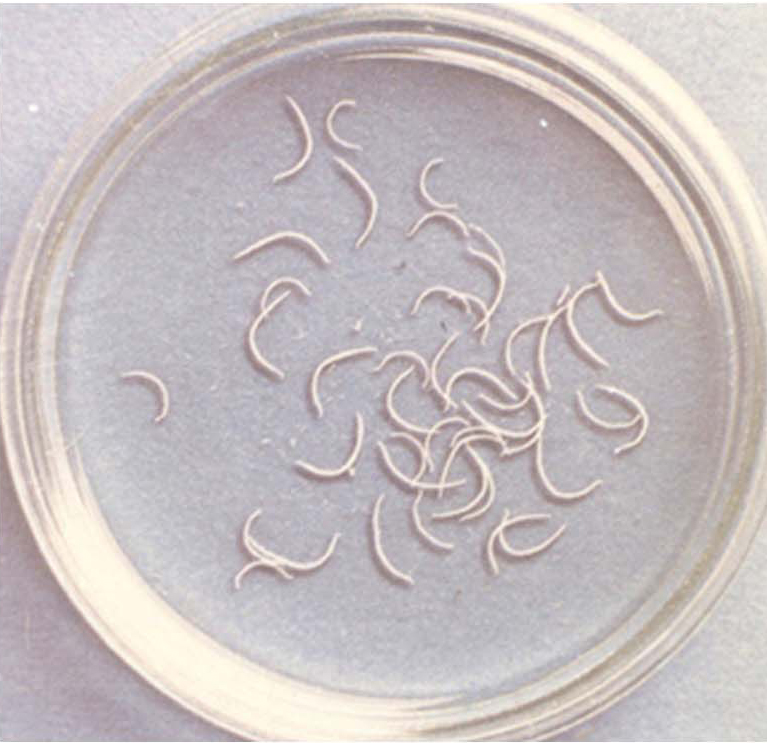 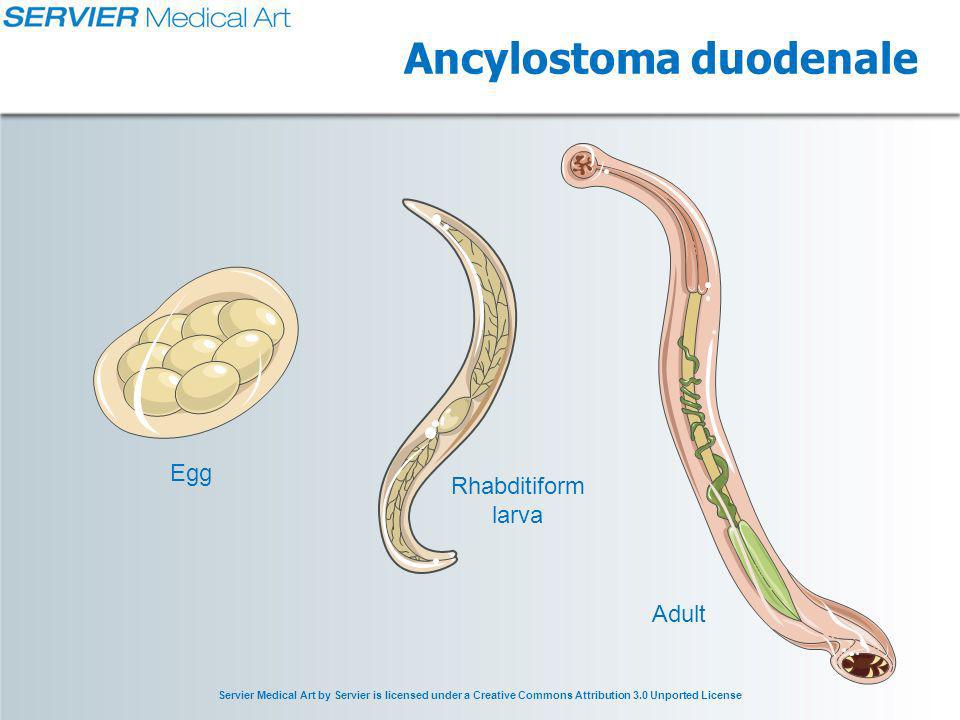 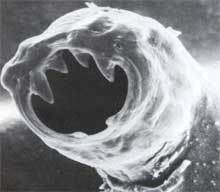 10mm-12mm
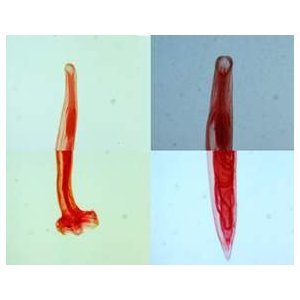 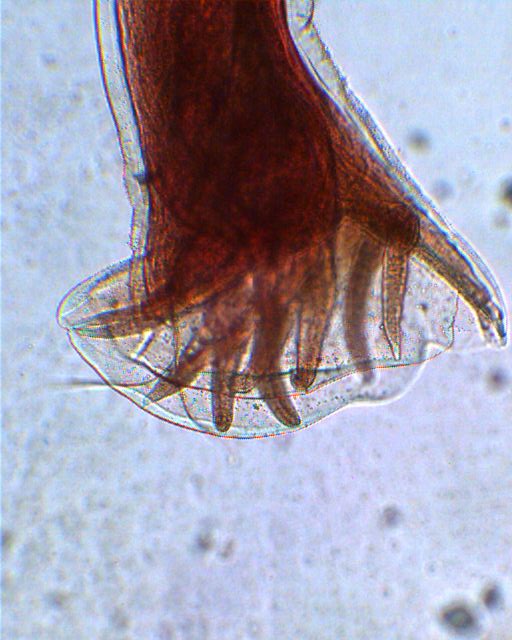 Size 60x40µ
Shape oval, blunt poles
Color translucent
Content immature (4 cell stage)
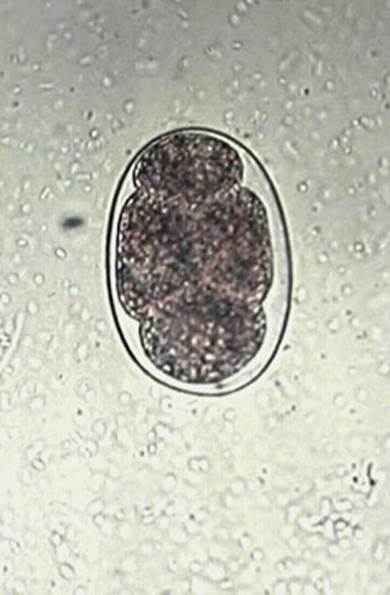 4
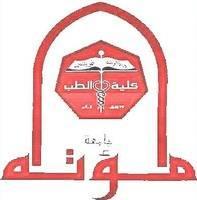 Rhabditiform larva
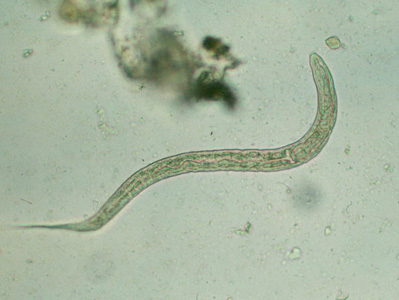 Pointed tail end
Filariform larva (I.S)
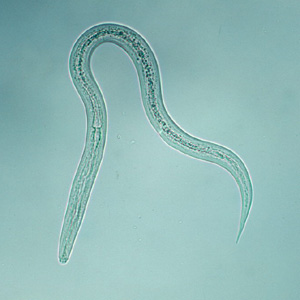 5
With pointed tail & Sheathed
Life Cycle of Ancylostoma duodenale
Adult in small intestine
L4 migrate up to the epiglottis
Alveoli (3rd molt  L4)
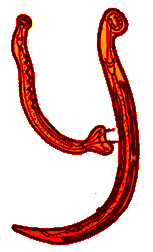 L4 swallowed to reach GIT
undergo  4th  molt (L5)
The lungs
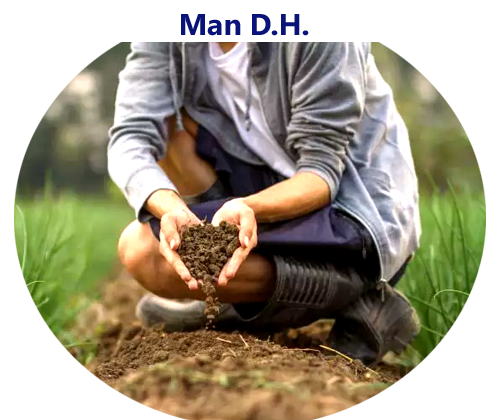 L5 mature to adults
The heart
Circulation
L3 penetrate the skin or ingested  and starts migration
Female lays Immature eggs passed with stool
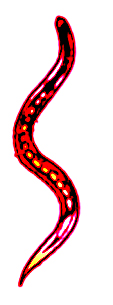 Infective stage
Sheathed filariform larva
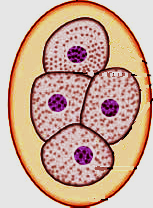 L3
Egg Maturation in the soil
L2
L1
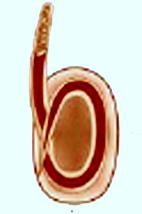 Release
Mature
Hatch
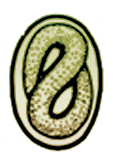 1st Molt
2nd Molt
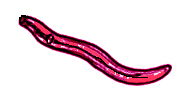 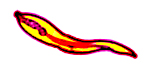 6
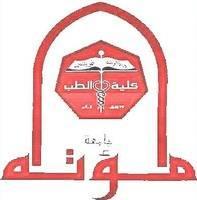 Habitat: Upper part of the small intestine
D.H: Man
D.S: Egg 
I.S: Filariform larva
Mode of infection: Penetration of the skin or mucus membrane
7
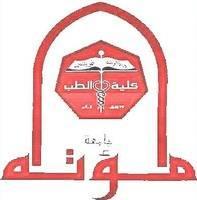 Pathogenesis and symptomatology
Disease: Ancylostomiasis
Intestinal phase
Skin penetration
Ground itch
Migratory phase
Nausea, vomiting, diarrhea and abdominal pain
Anaemia (microcytic hypochromic) due to blood suction by worms and bleeding at the attachment sites (worm release anticoagulant) that may lead to anemic heart failure
Hypoproteinemia and nutritional deficiency that leads to growth retardation
It is a cutaneous lesion produced as a result of penetration of human skin by filariform larva of A. duodenale.
The most common sites are usually between the toes, dorsal surface of the foot and inter digital spaces of hands.
Characterized by erythema, popular rash, vesicles and pustules with secondary bacterial infection
Verminous pneumonia or Loeffler’s syndrome which is manifested by fever, cough, dyspnea, and hemoptysis with eosinophilia.
Eosinophilic granuloma and abscess formation in different organs when larvae are distributed through the circulation to other organs.
8
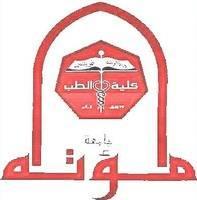 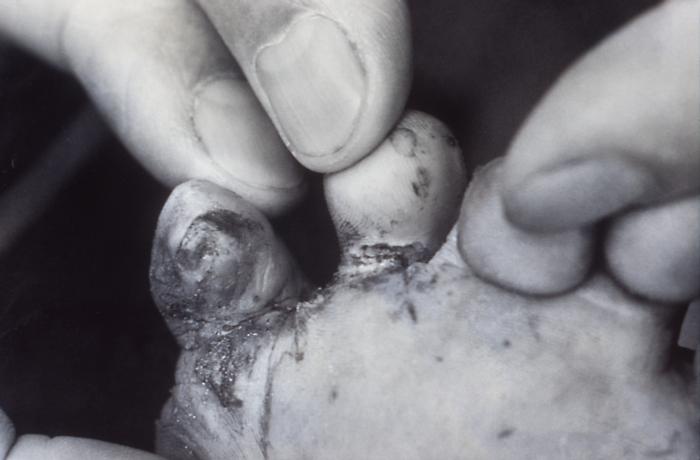 9
Laboratory diagnosis
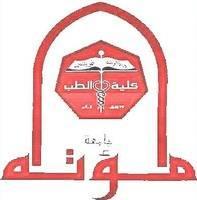 Fresh stool examination for egg detection by different methods:
Direct smear.
Concentration methods
Stool culture
Blood examination for anaemia
Examination of stool for larvae by Baermann's technique
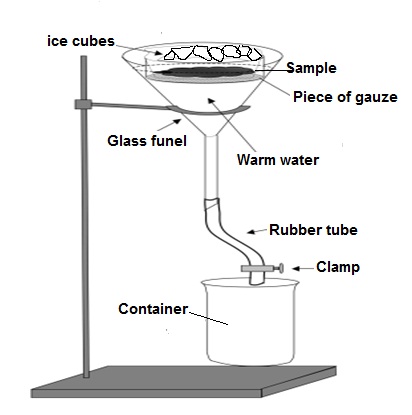 Supportive treatment: 
-High protein diet.
-Vitamins & iron.
In severe anaemia, blood transfusion may be needed
Treatment
Albendazole
10
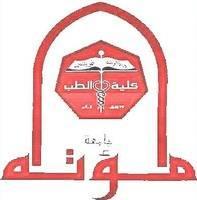 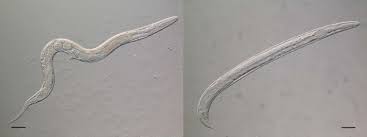 Strongyloides stercoralis
11
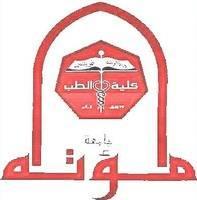 Strongyloides stercoralis(Dwarf thread worm)
It is a facultative parasite that can live as a parasite or free living.
It is an opportunistic parasite that infects the immunosuppressed individuals
12
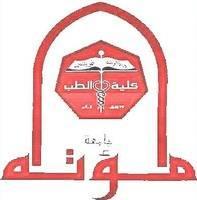 Strongyloides stercoralis
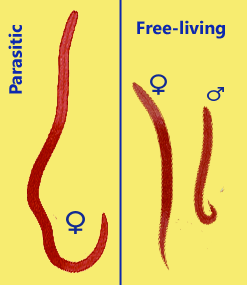 Adult: 
Male: 0.7 mm in length. free-living in the soil. 
Parasitic female: 2-3 mm. Cylindrical oesophagus
Free-living female: 1 mm. Rhabditiform oesophagus
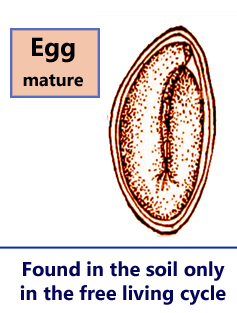 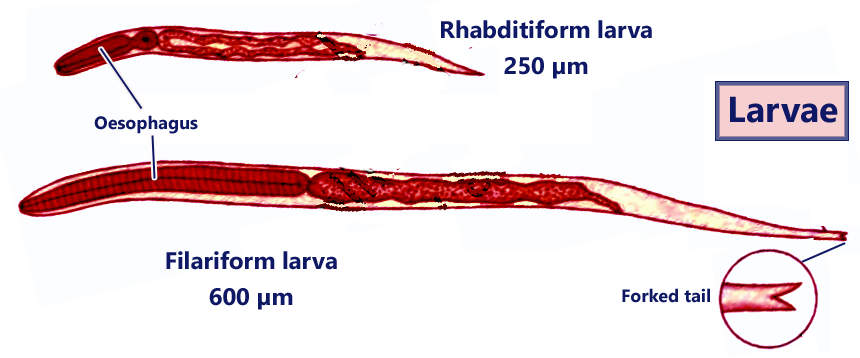 D.D with filariform larva of Ancylostoma ????
Non sheathed
Bifid tail
13
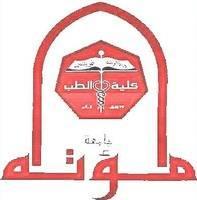 1
Unfavorable condition
Bad luck
14
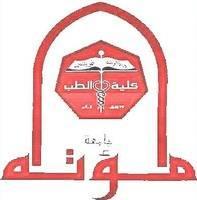 2
Favorable condition
L3
Adults
Good luck
15
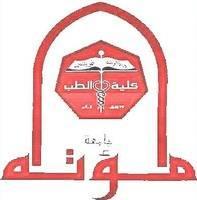 Autoinfection 1
Intelligent
16
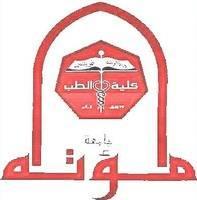 Autoinfection 2
Hesitant
17
Life Cycle of Strongyloides stercoralis
Female in small intestine
L4 migrate up to the epiglottis
The alveoli (3rd molt  L4)
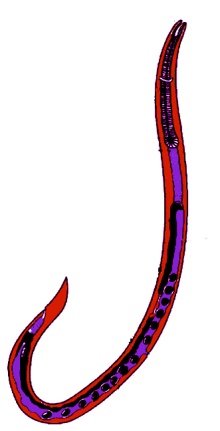 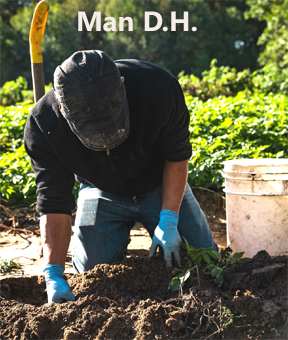 L4 swallowed to reach GIT
undergo  4th  molt (L5)
L5 mature to adults
The lungs
Adult lays eggs in the mucosa
The heart
L1  may molt twice in the intestine   L3
L1 hatch and migrate to the lumen
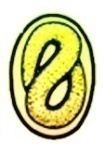 1) L3 penetrate the mucosa
Circulation
Endo-autoinfection
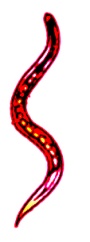 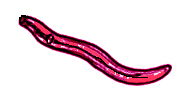 Exo-autoinfection
L3 starts migration
2) L3 penetrate
perianal skin
L1 & L3 Larvae pass
in the stool  to Soil
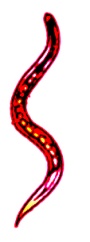 3) L3 penetrate the skin
starts migration
External infection
External infection
In less  favorable environmental conditions : L1 molts  L3
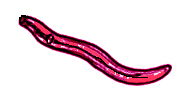 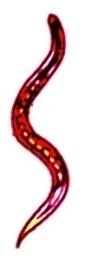 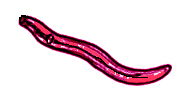 Female lays eggs in soil that hatch Rh larvae
L1 repeat the free-living generation
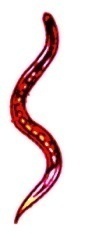 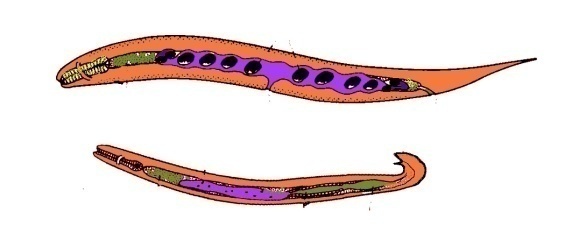 Or
L1 becomes infective L3
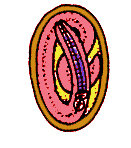 Under favorable environmental conditions : L1 grow  Free living male & female
18
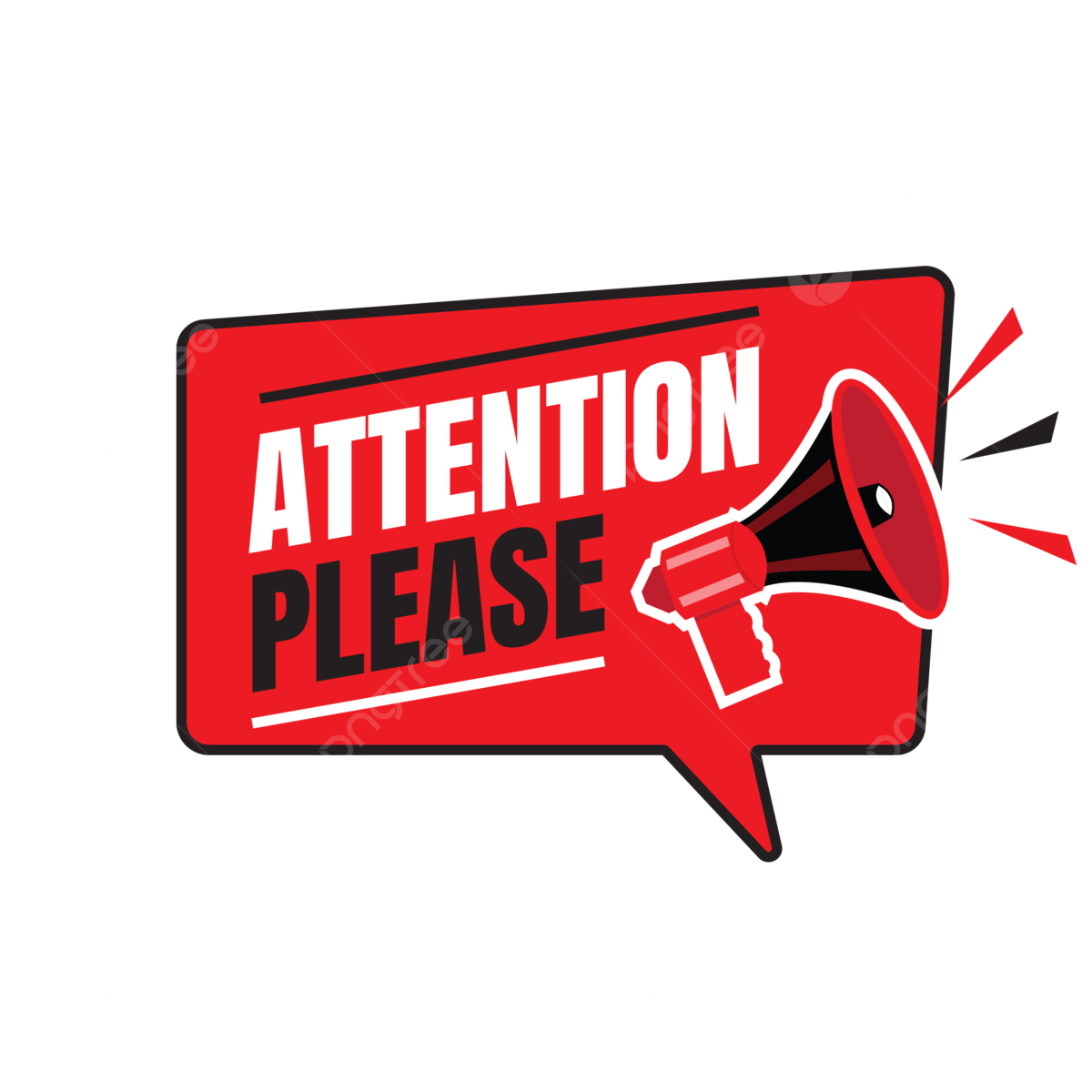 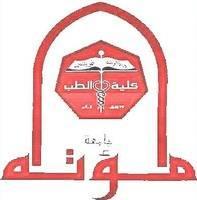 In the lung, the filariform larvae may develop into free living adult worms (good media due to the presence of oxygen) invade the bronchial epithelium  lays eggs  rhabditiform larvae that may develop again to filariform larvae and repeat the cycle.
Rhabditiform larvae, filariform larvae and adult worm can be detected in the sputum.
19
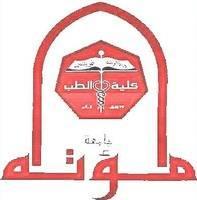 Habitat: Upper part of the small intestine
D.H: Man
R.H: Dogs and monkeys
D.S: Rhabditiform, filariform larvae and adults
Mode of infection: Skin penetration-autoinfection
20
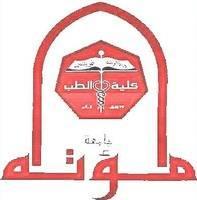 Mode of infection
Autoinfection (common in immunocompromised persons
Penetration of the skin or mucous membrane of mouth by infective filariform larvae.
Internal
External
Where rhabditiform larvae may develop to filariform larvae (I.S) into the lumen of the small intestine, then penetrate the intestinal mucosa to reach the circulation.
Filariform larvae (I.S) come out the anus and penetrate the perianal skin to reach the circulation and complete the cycle
21
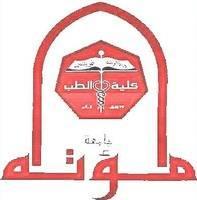 Pathogenesis and symptomatology
Disease: Strongyloidiasis
Skin penetration
Migratory phase
As Ancylostoma
Disseminated strongyloidiasis
Intestinal phase
Ground itch
Larva currens It occurs when the filariform larva penetrates the perianal region with external autoinfection causing linear or tortuous urticarial lesions over the trunk, thigh and buttocks.
Nausea, vomiting and profuse watery diarrhea
Epigastric pain and ulceration in the mucosa
Malabsorption
????????????
22
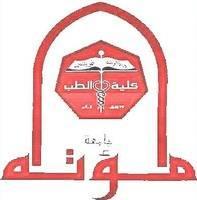 Disseminated stronyloidiasis 
(Hyper infection syndrome)
In immunocompromised patients the parasite produces massive number of rhabditiform larvae that develop into filariform larvae in the intestinal lumen (autoinfection)  penetrate the intestinal wall  reach the circulation  different organs as brain, lung, liver and kidney.
This condition is fatal and death occurs due to:
Massive increase of intestinal worm burden  intestinal perforation, peritonitis and paralytic ileus.
Invasion of CNS  meningitis& brain abscess.
Respiratory failure.
Septicaemia due to larval migration from the intestine.
23
Laboratory diagnosis
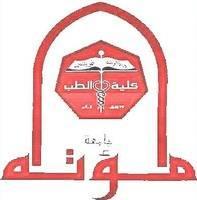 Direct methods
Indirect methods
Stool examination for rhabditiform larvae by direct smear and concentration methods.  
 Stool culture .
 Duodenal aspiration reveals rhabditiform larvae.
  Sputum examination or culture: during disseminated disease, all stages may be present in lung (rhabditiform larvae, filariform larvae, adults).
Eosinophilia (10-40%)
Serological testes (CFT, IHT, ELISA)
24
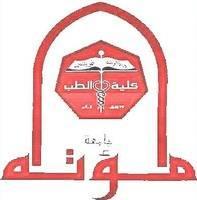 Treatment
Ivermectin (drug of choice).
Mebendazale.
Antihistaminic and antibiotics for cutaneous lesions.
25
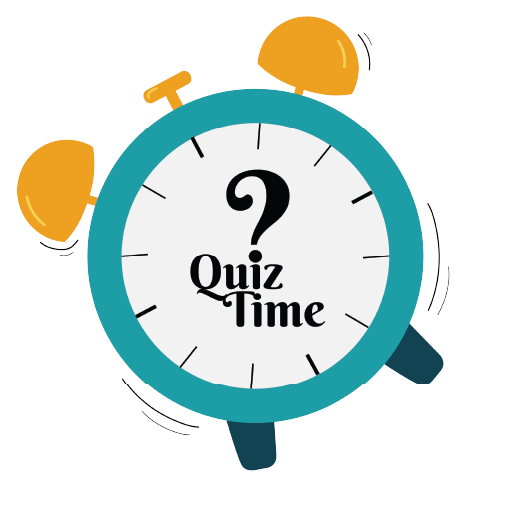 26
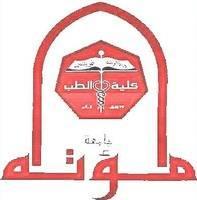 Define
Ground itch
Disseminated strongyloidiasis


Mention
Complications of ancylostomiasis
27